أعتمد على ذاتي
للصف الأول الابتدائي
أصل العبارة بالصورة المناسبة
نشاط 1
أعدُ وجبتي الصحية.

 أنظم سريري.

 أصفف شعري.

 أرتب ألعابي.
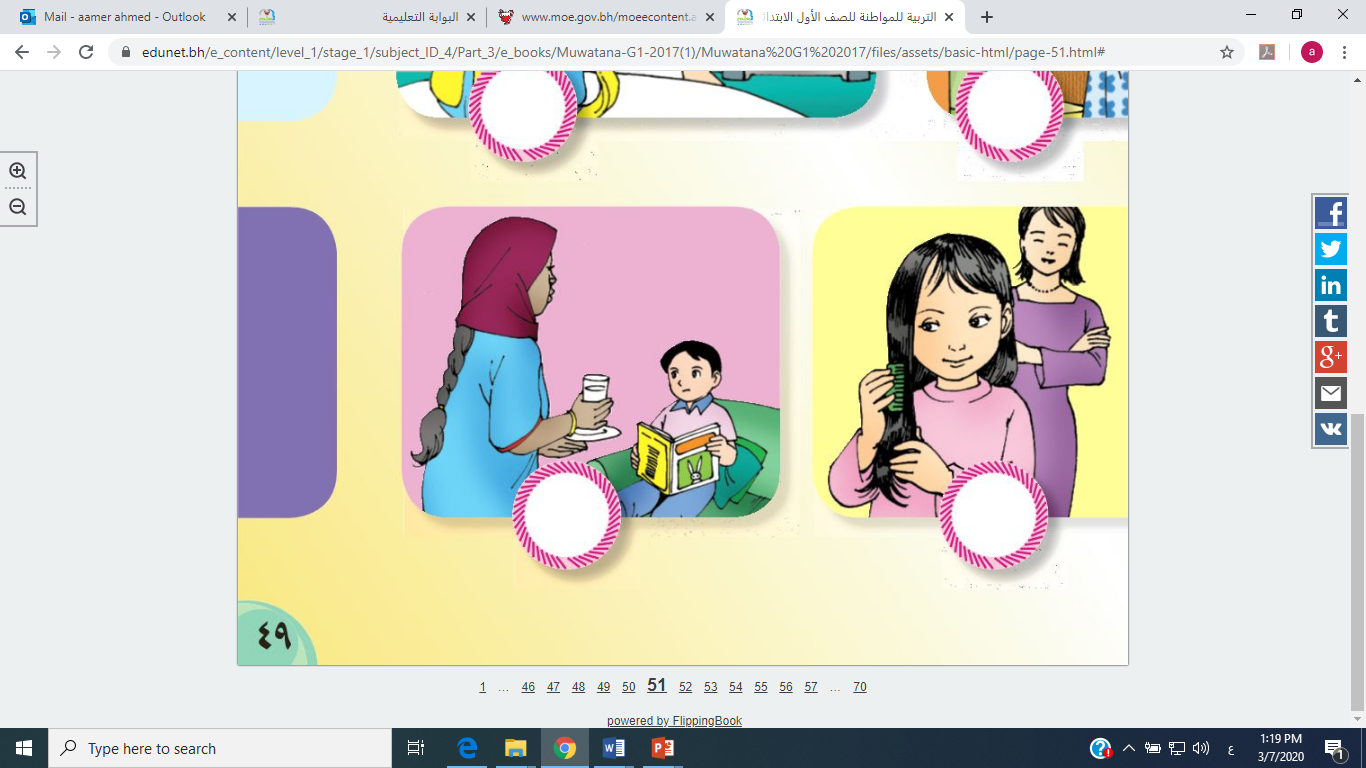 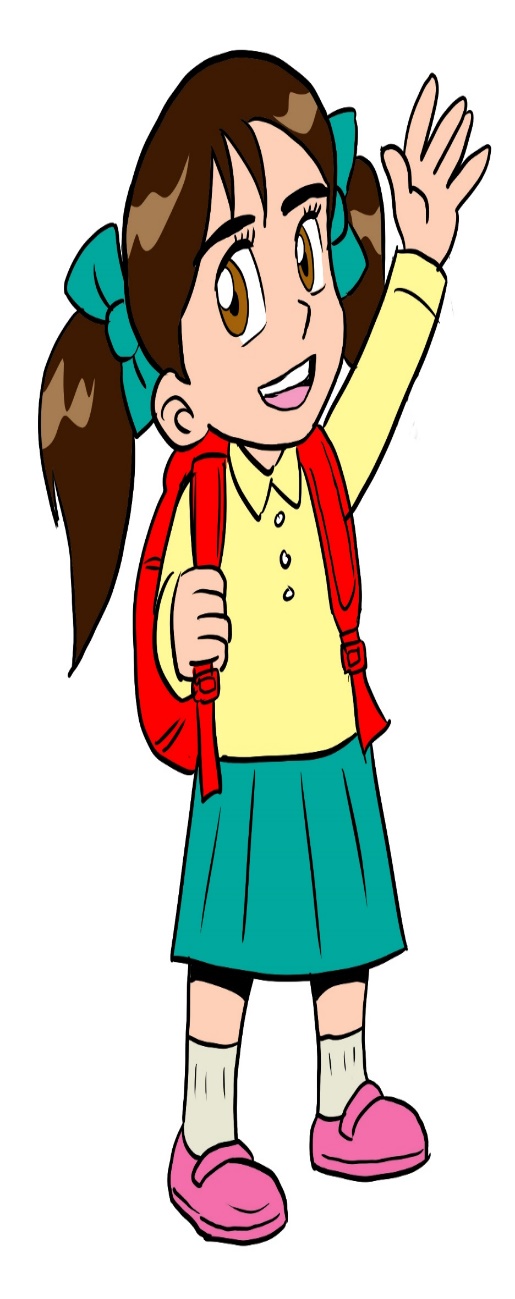 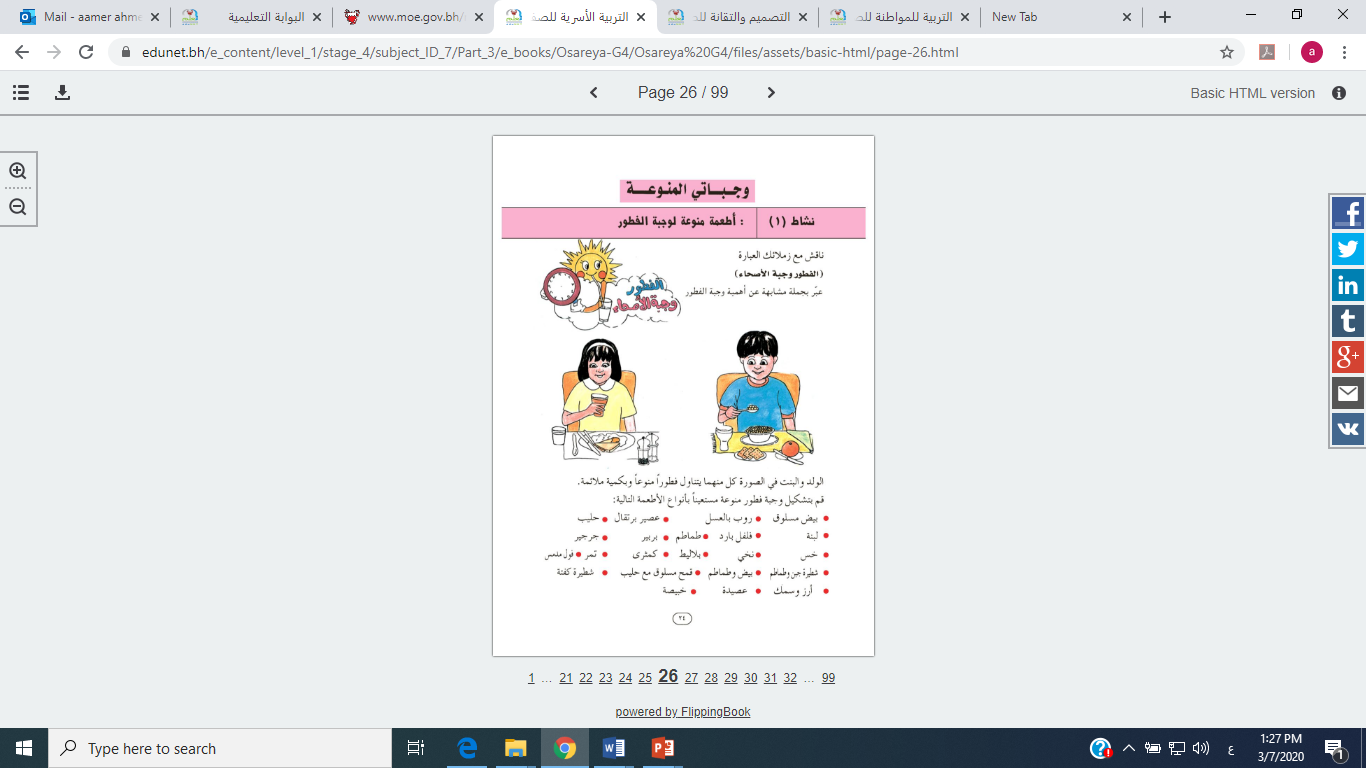 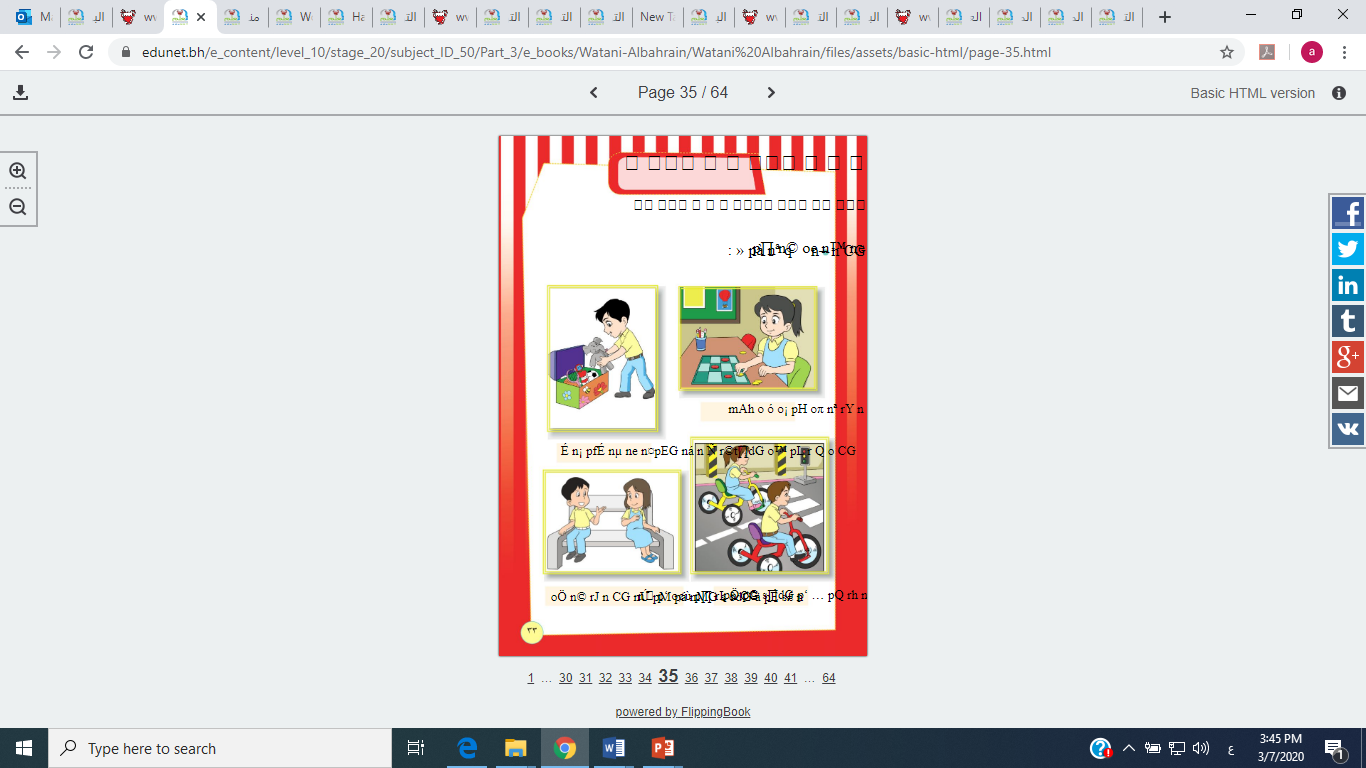 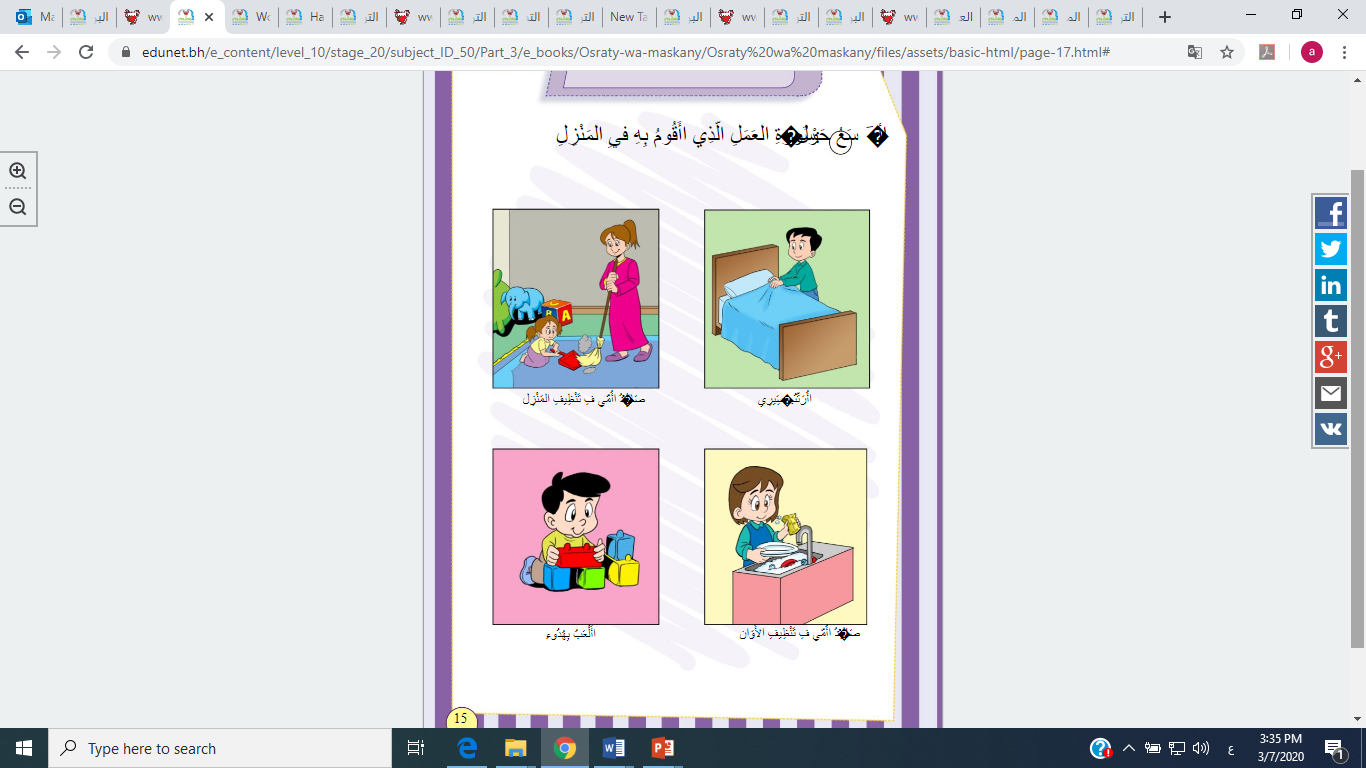 أصل العبارة بالصورة المناسبة
نشاط 1
أعدُ وجبتي الصحية.

 أنظم سريري.

 أصفف شعري.

 أرتب ألعابي.
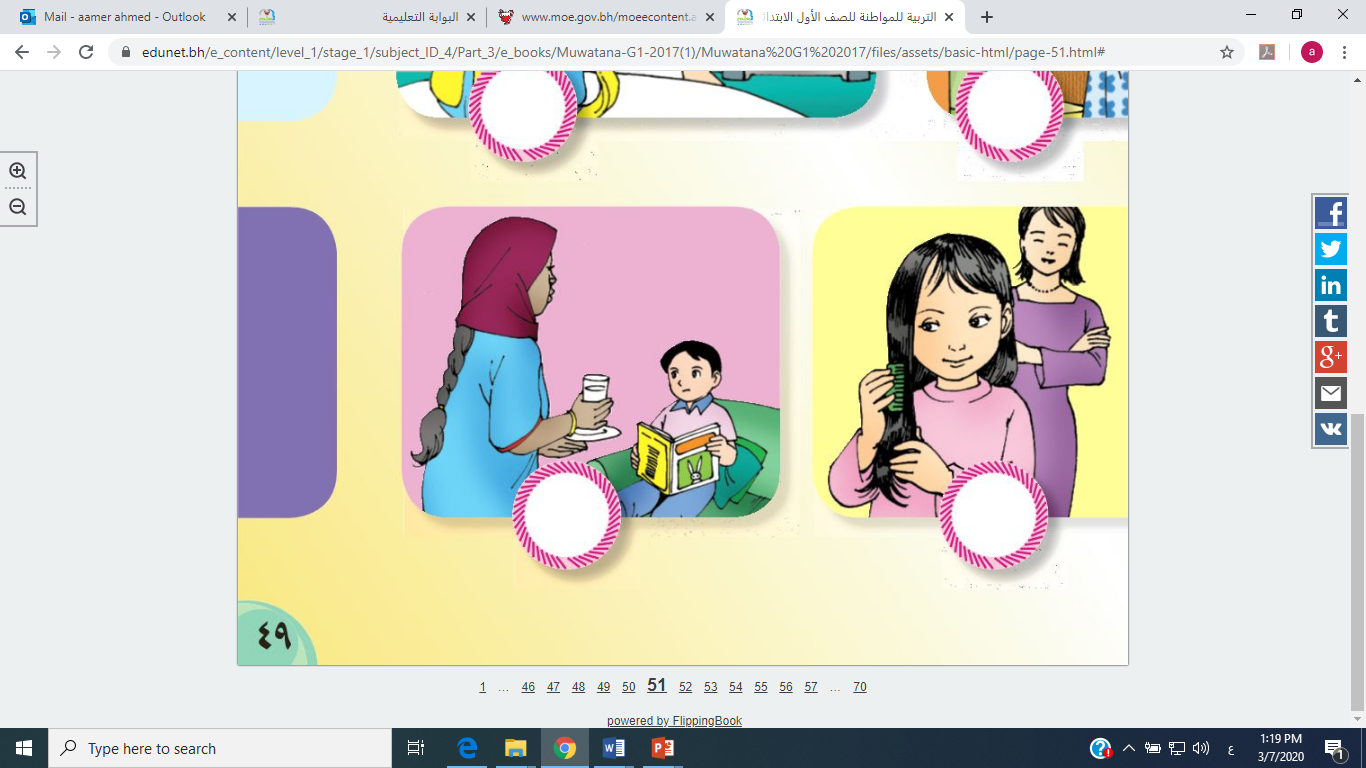 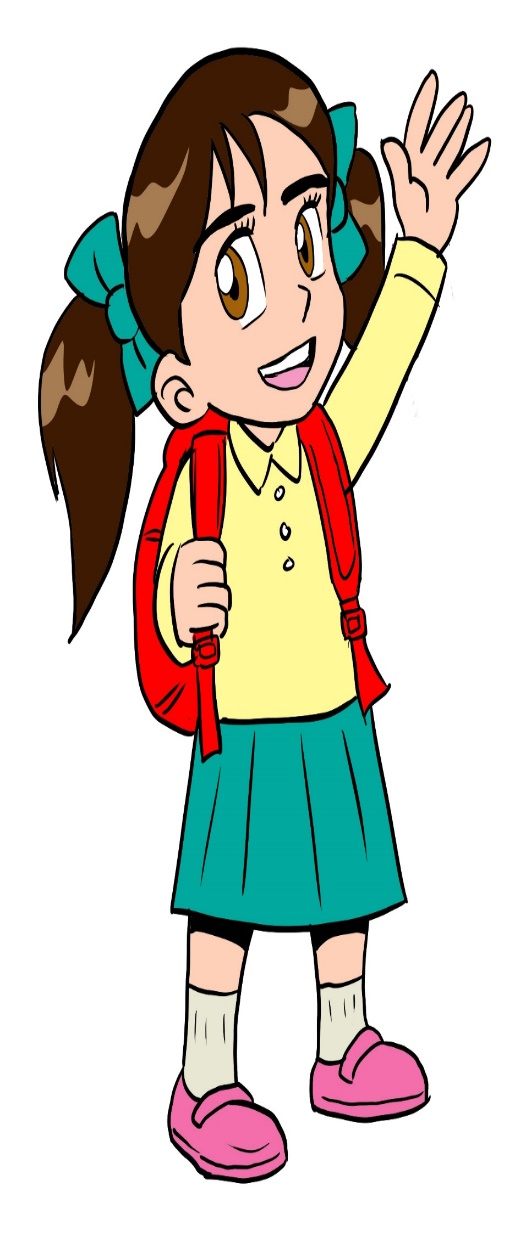 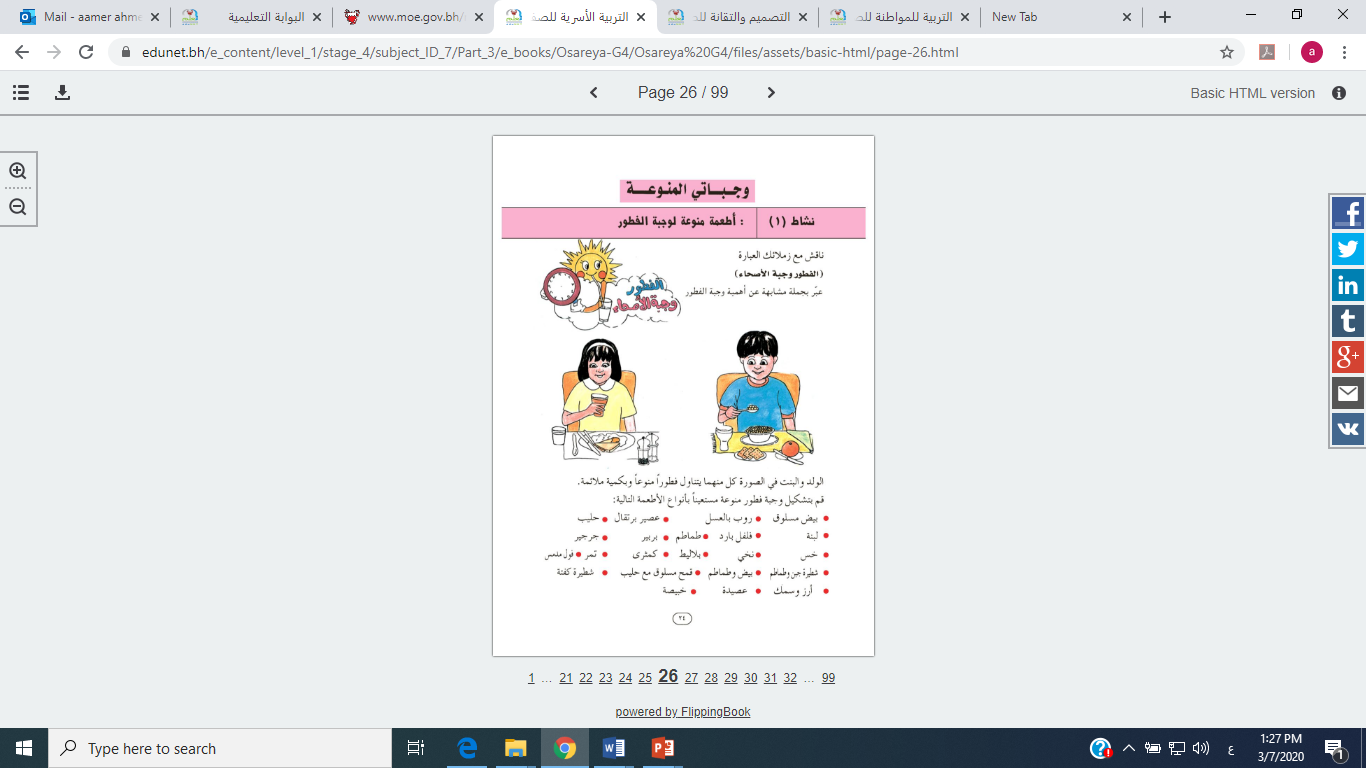 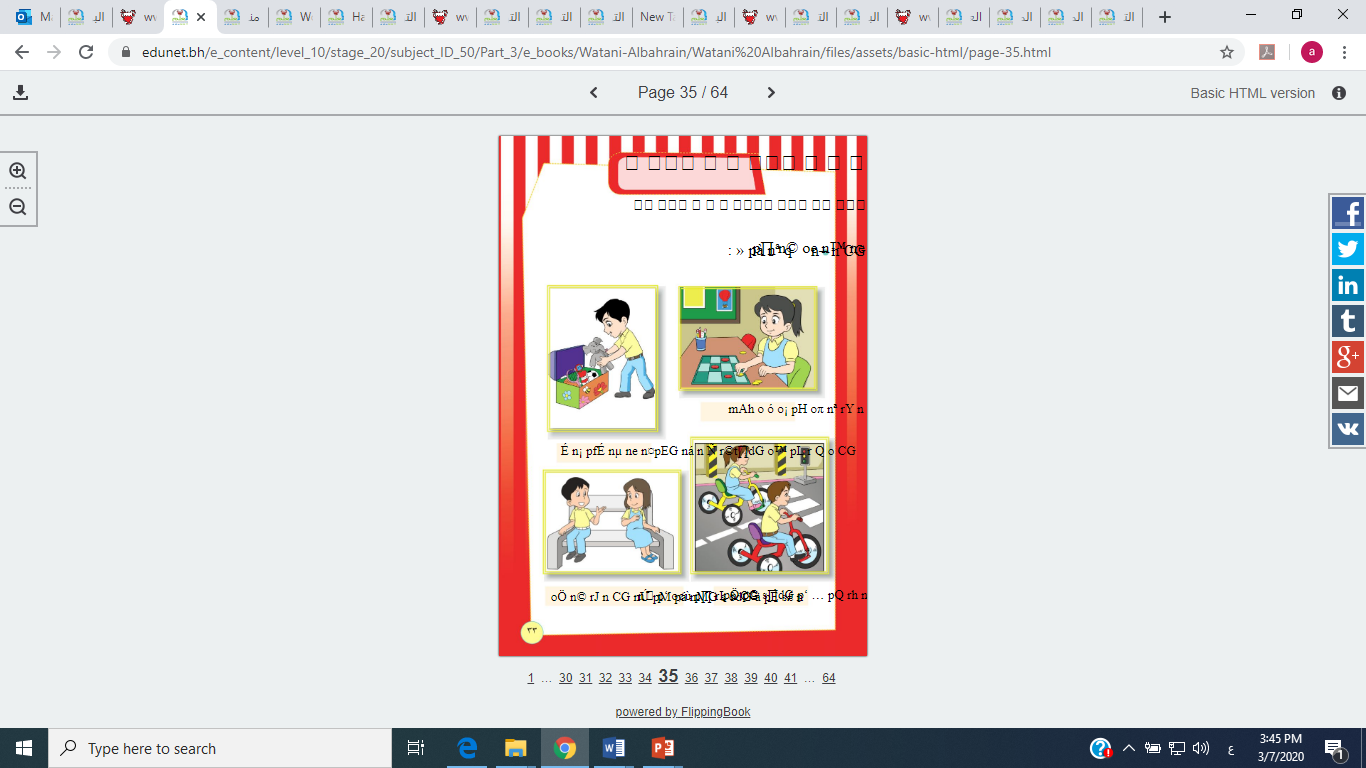 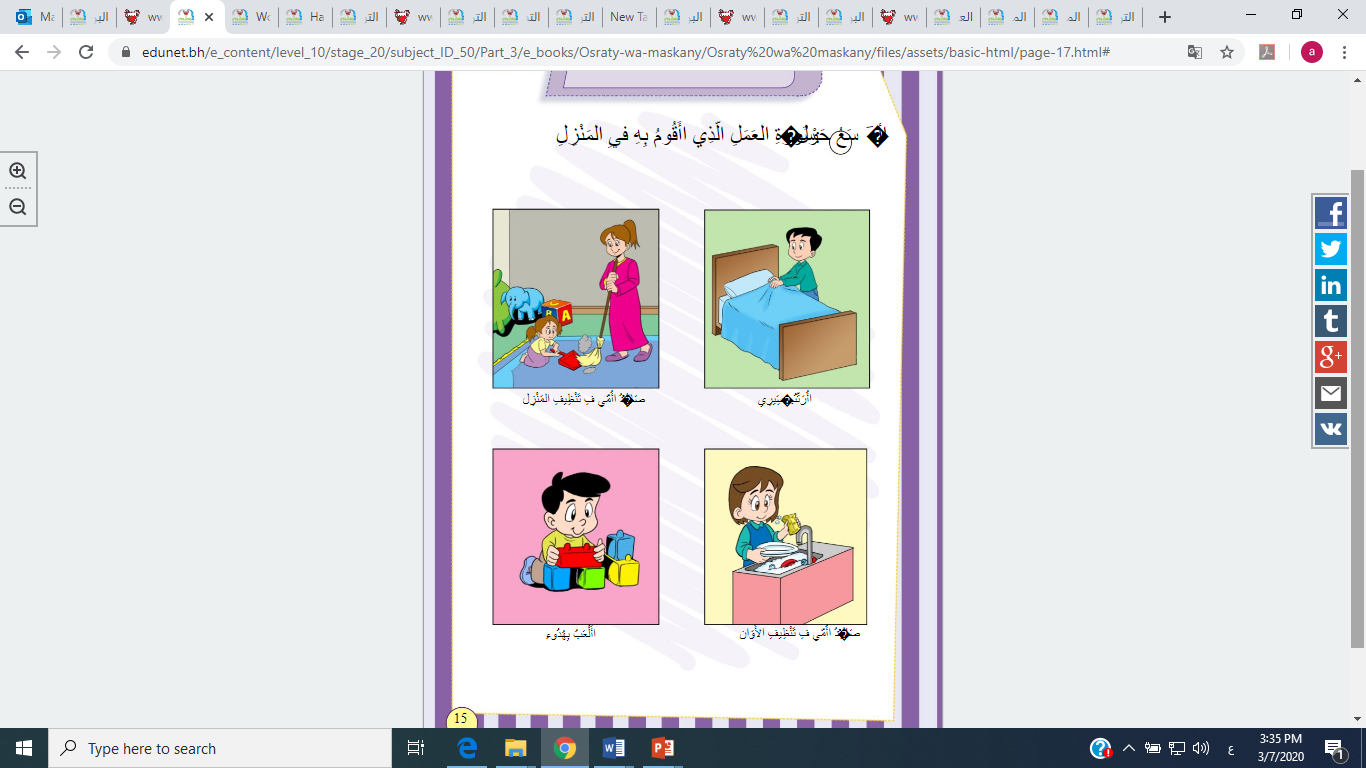 أضع علامة (  )  على الصورة التي تعبر عن الاعتماد على الذات.
نشاط 2
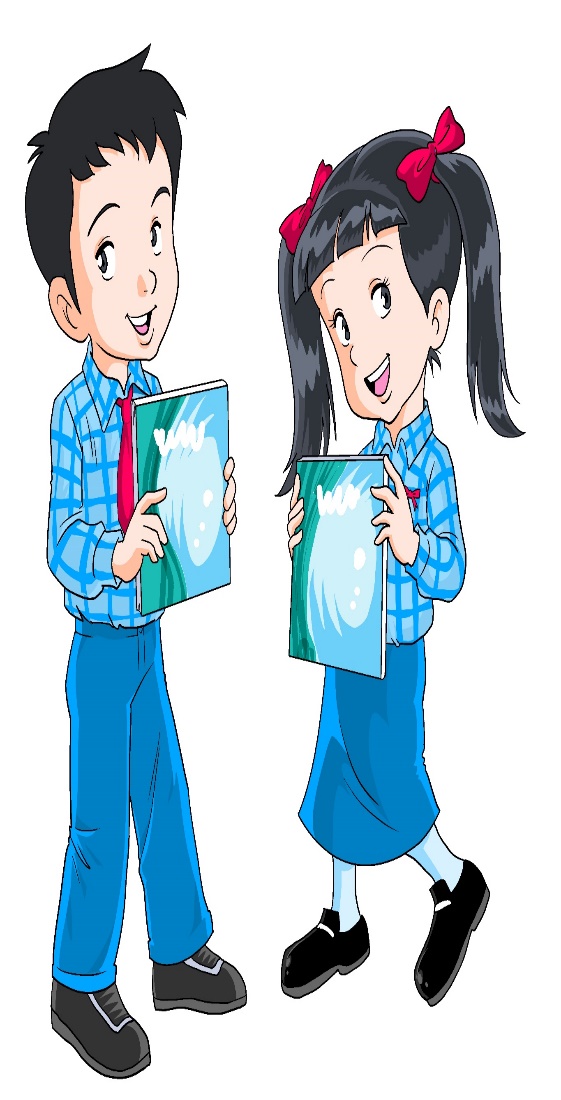 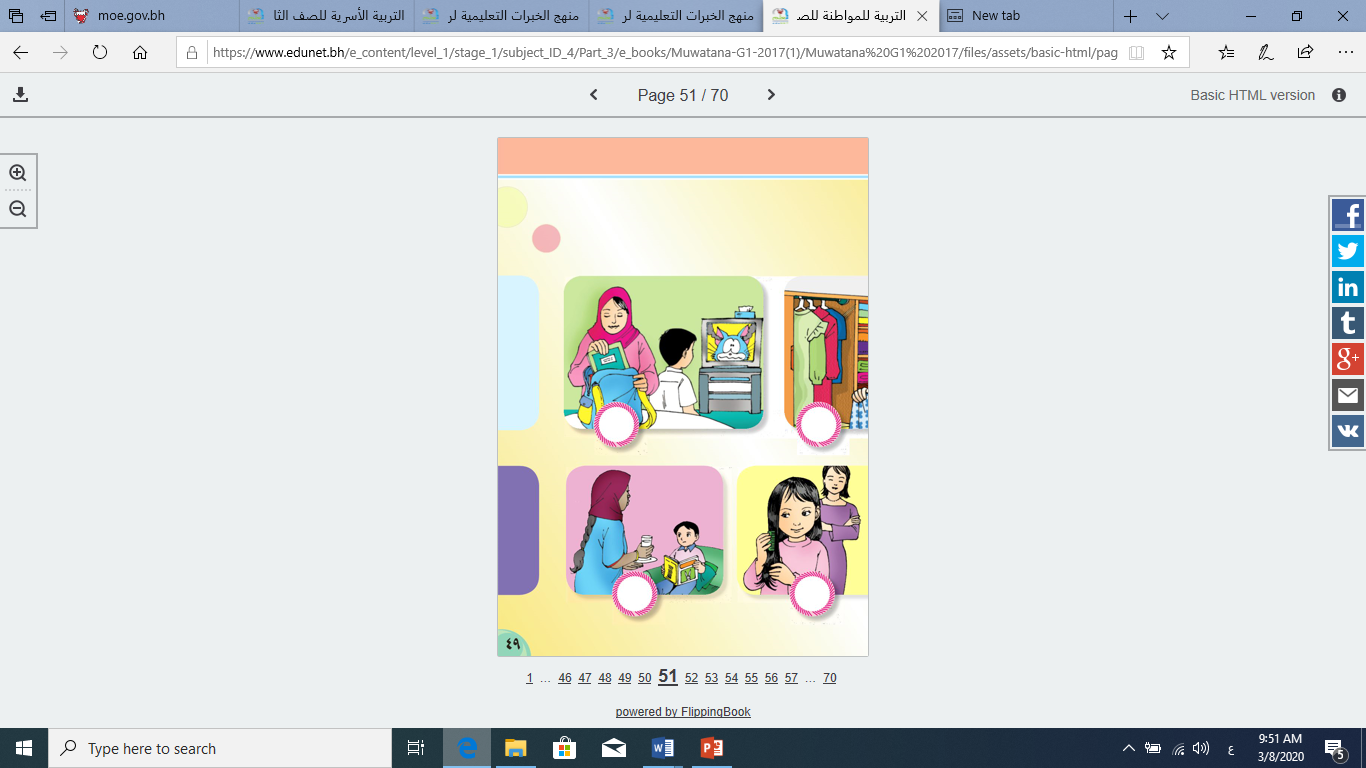 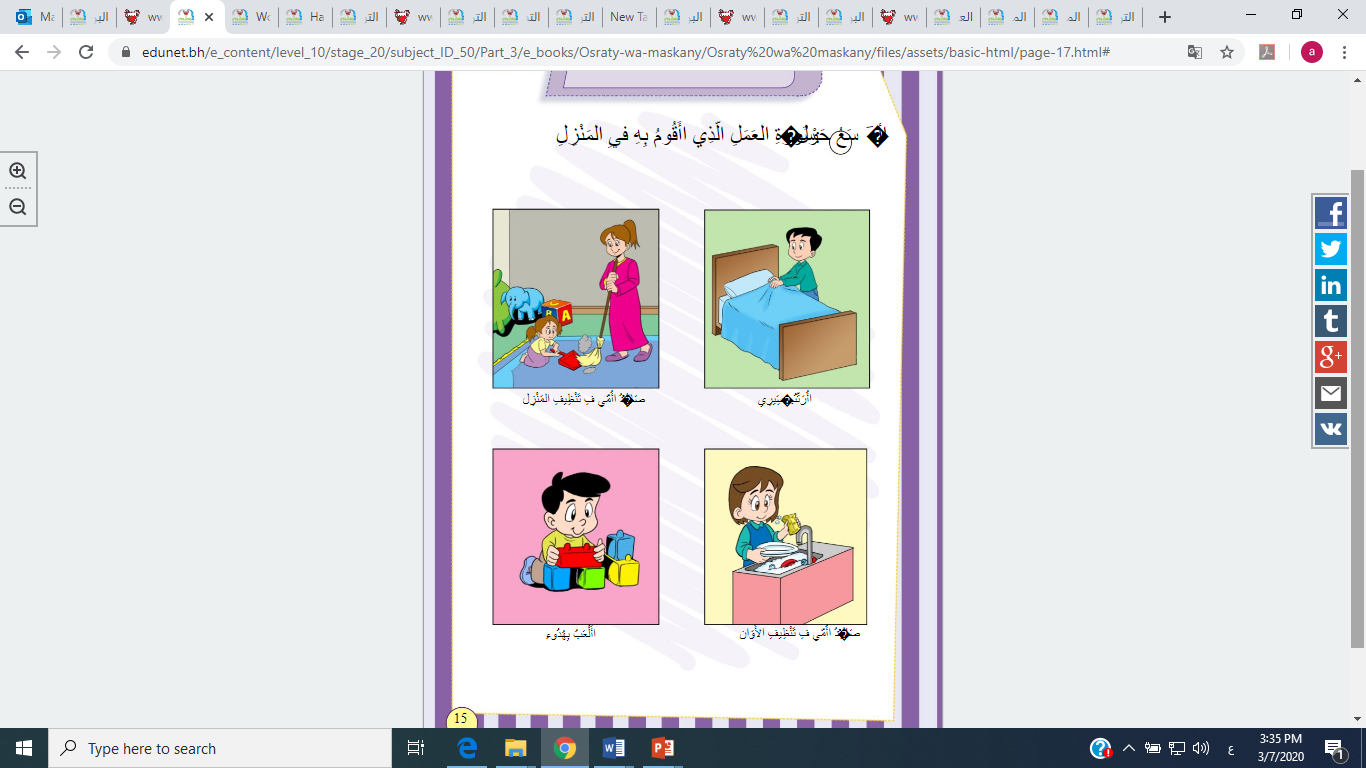 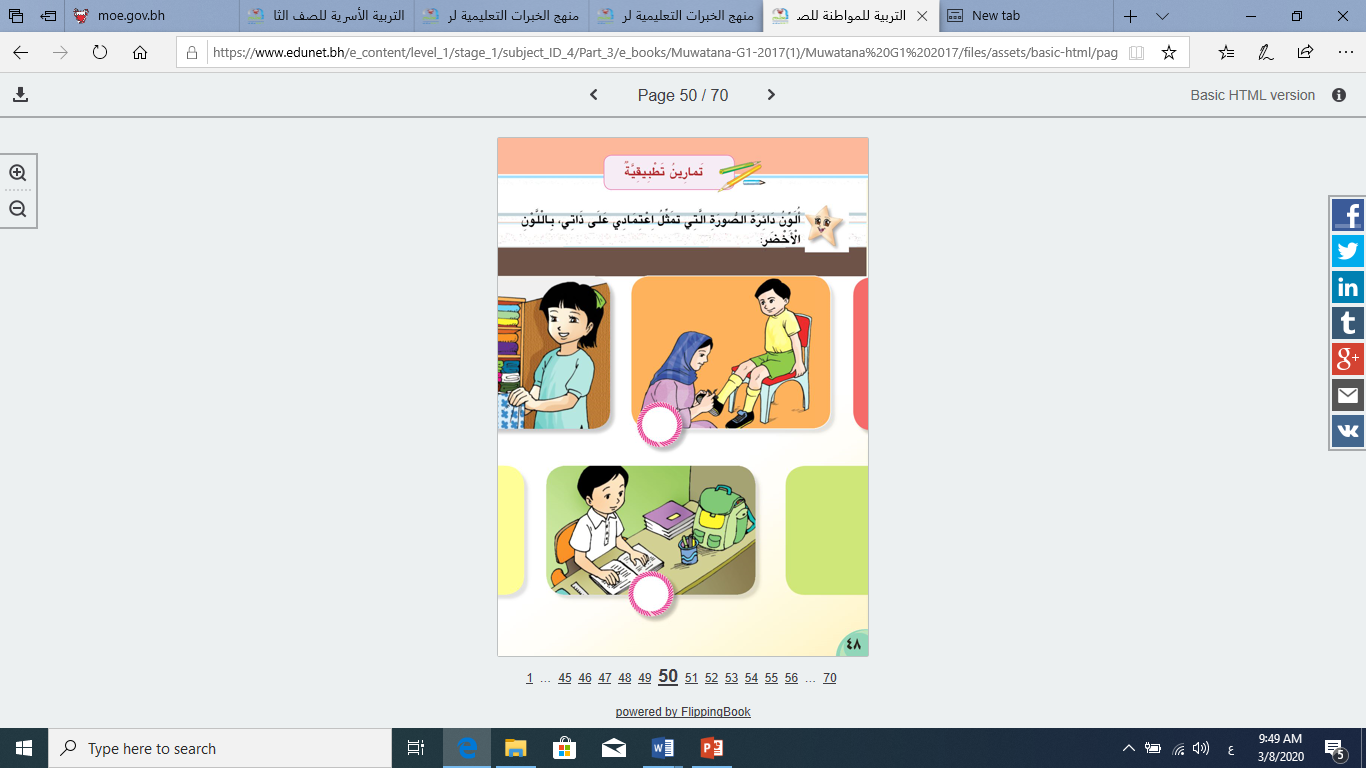 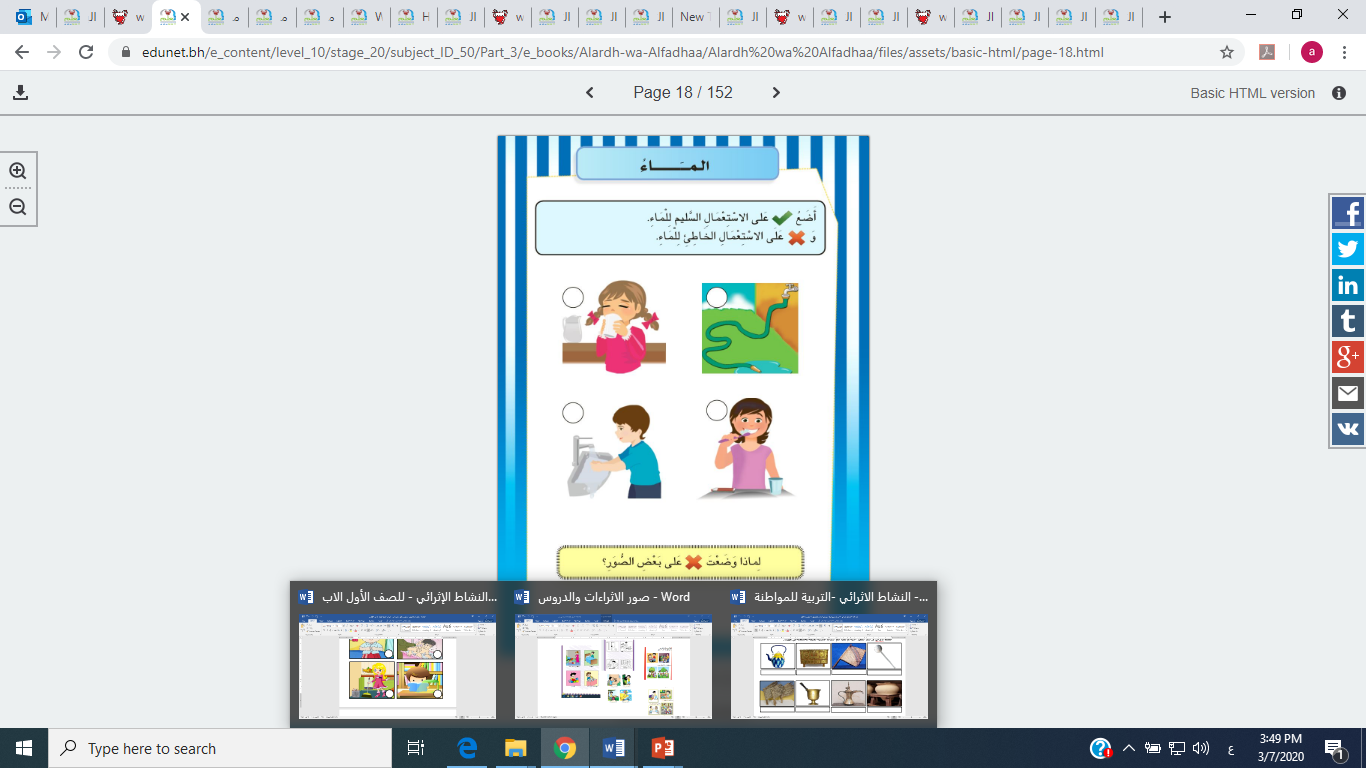 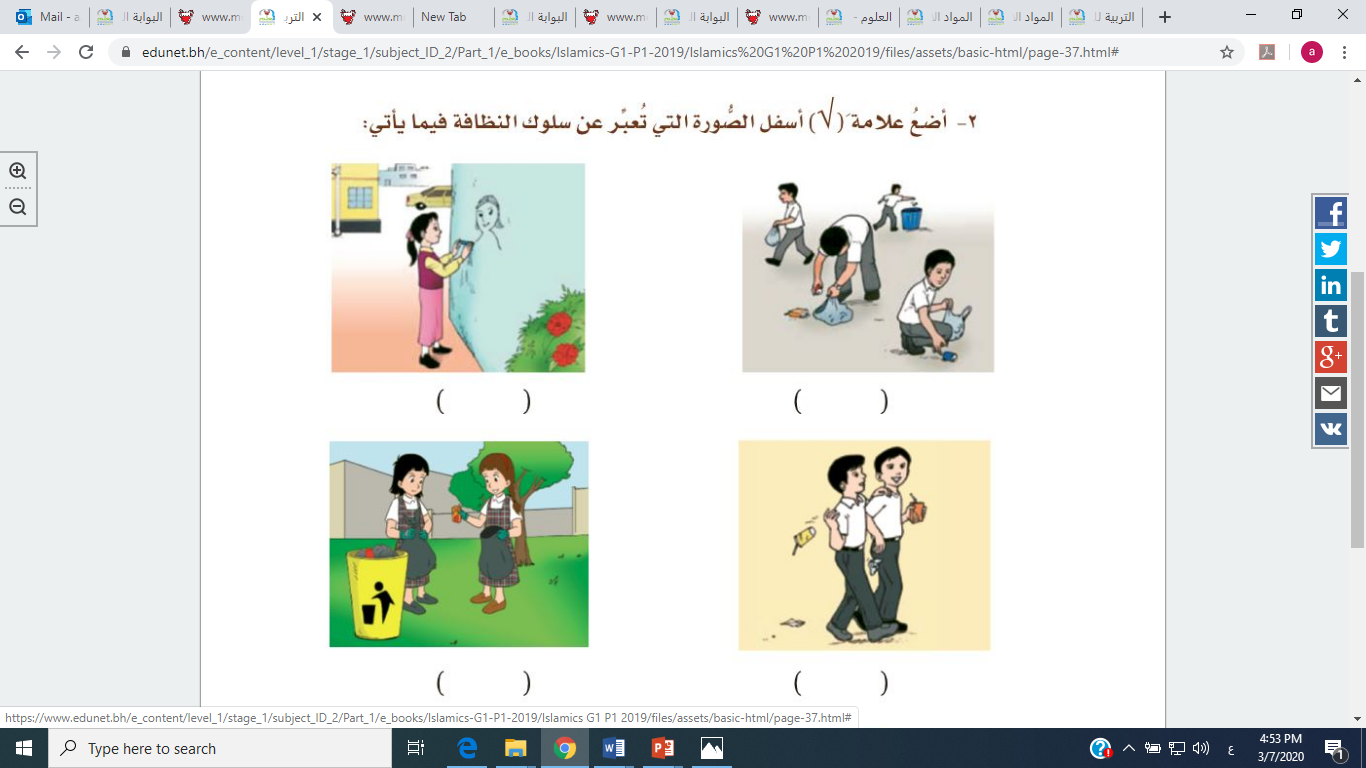 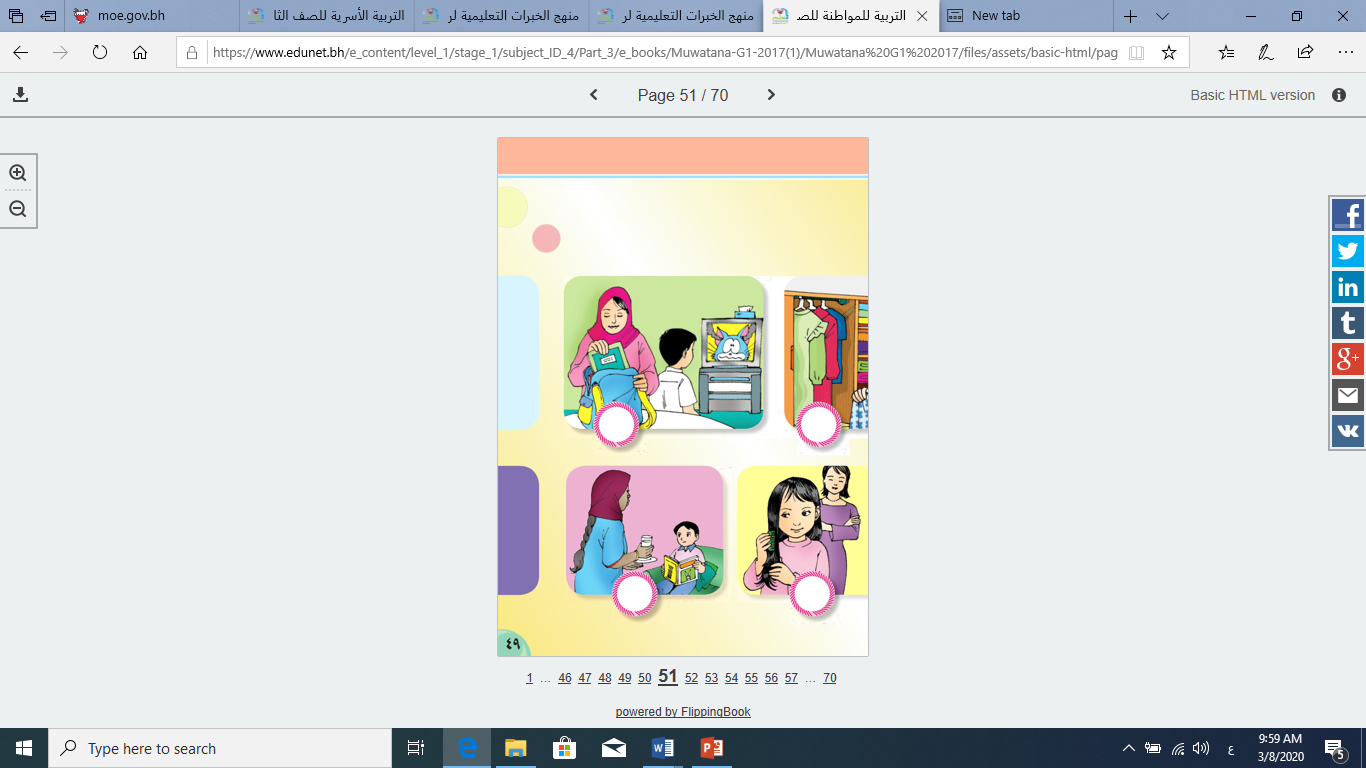 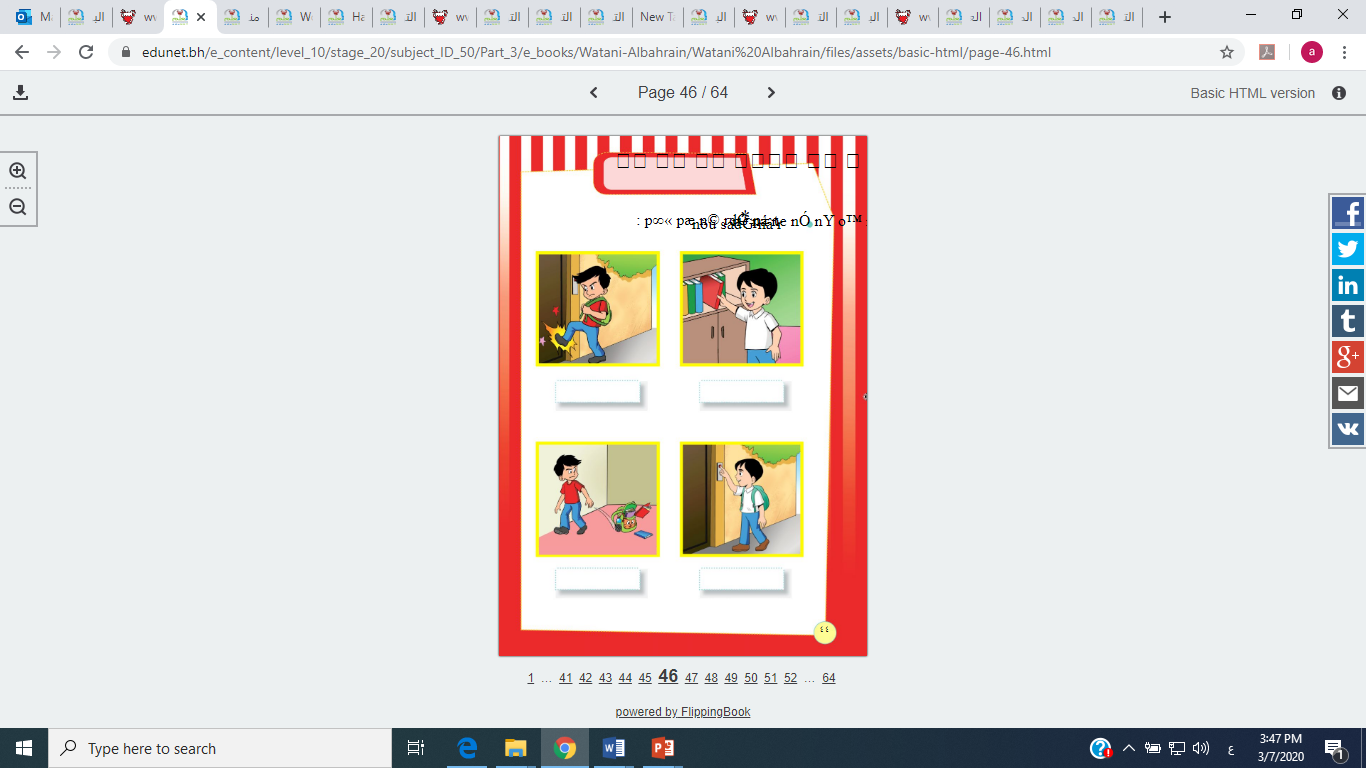 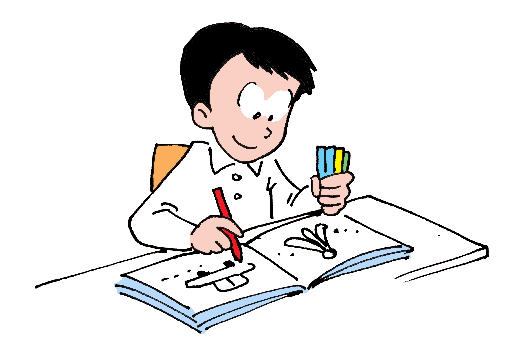 أضع علامة (  )  على الصورة التي تعبر عن الاعتماد على الذات.
نشاط 2
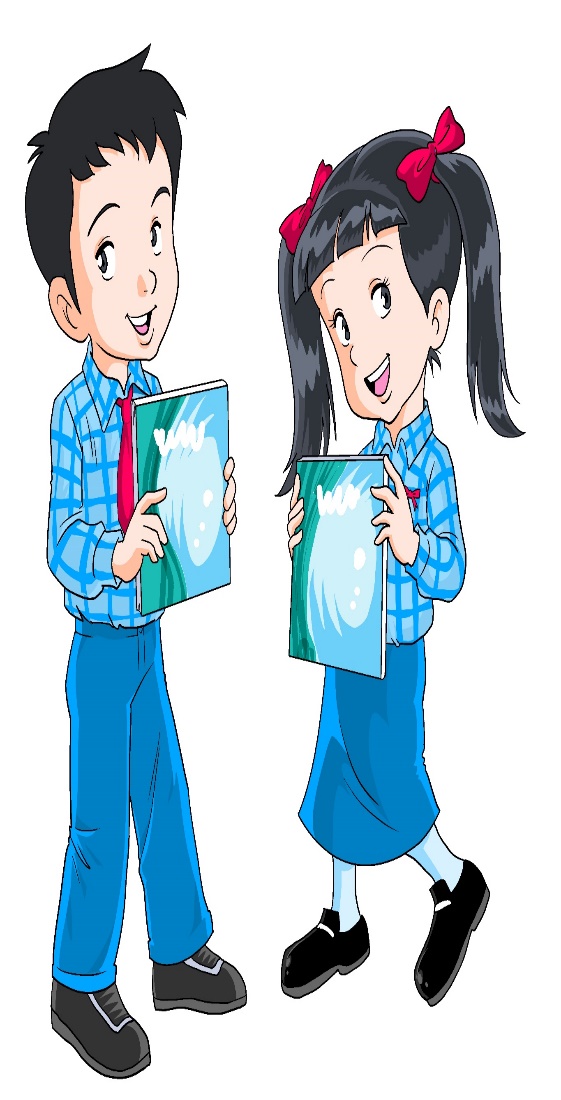 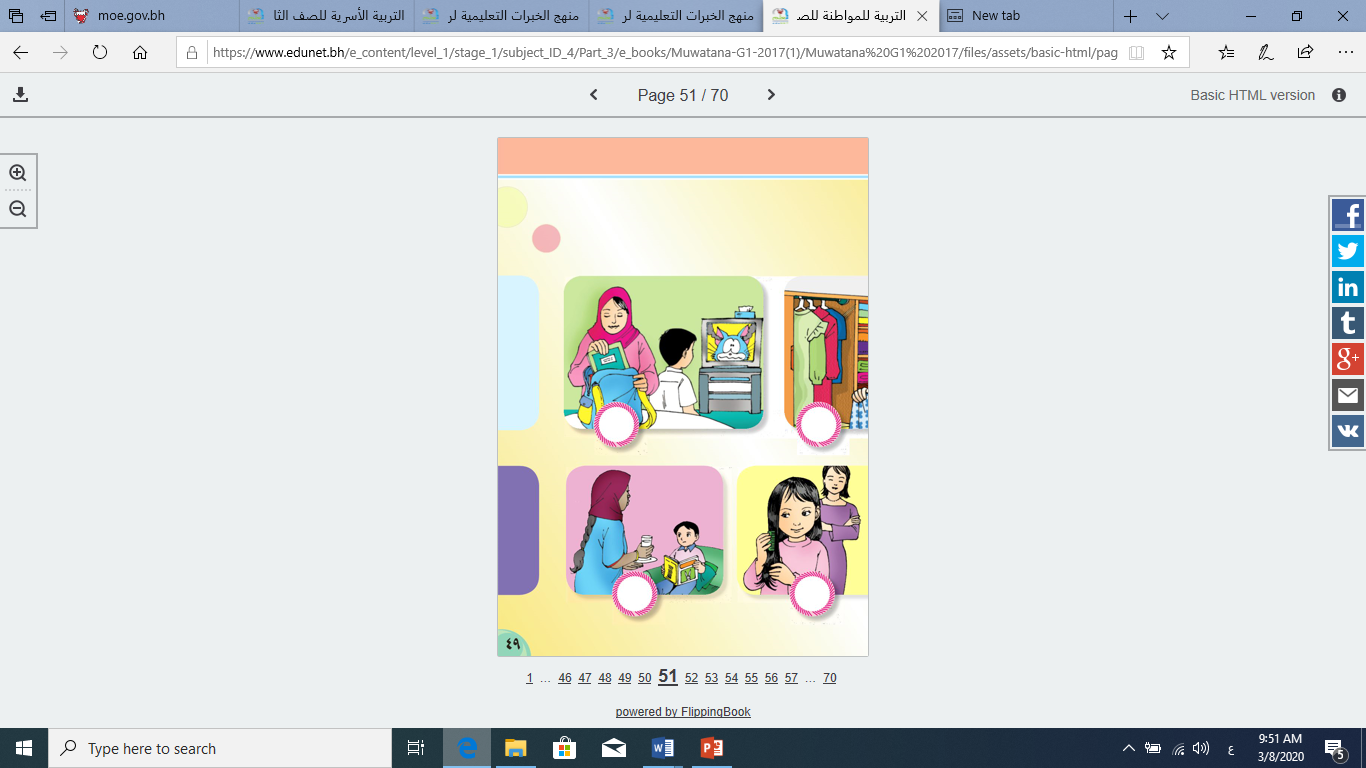 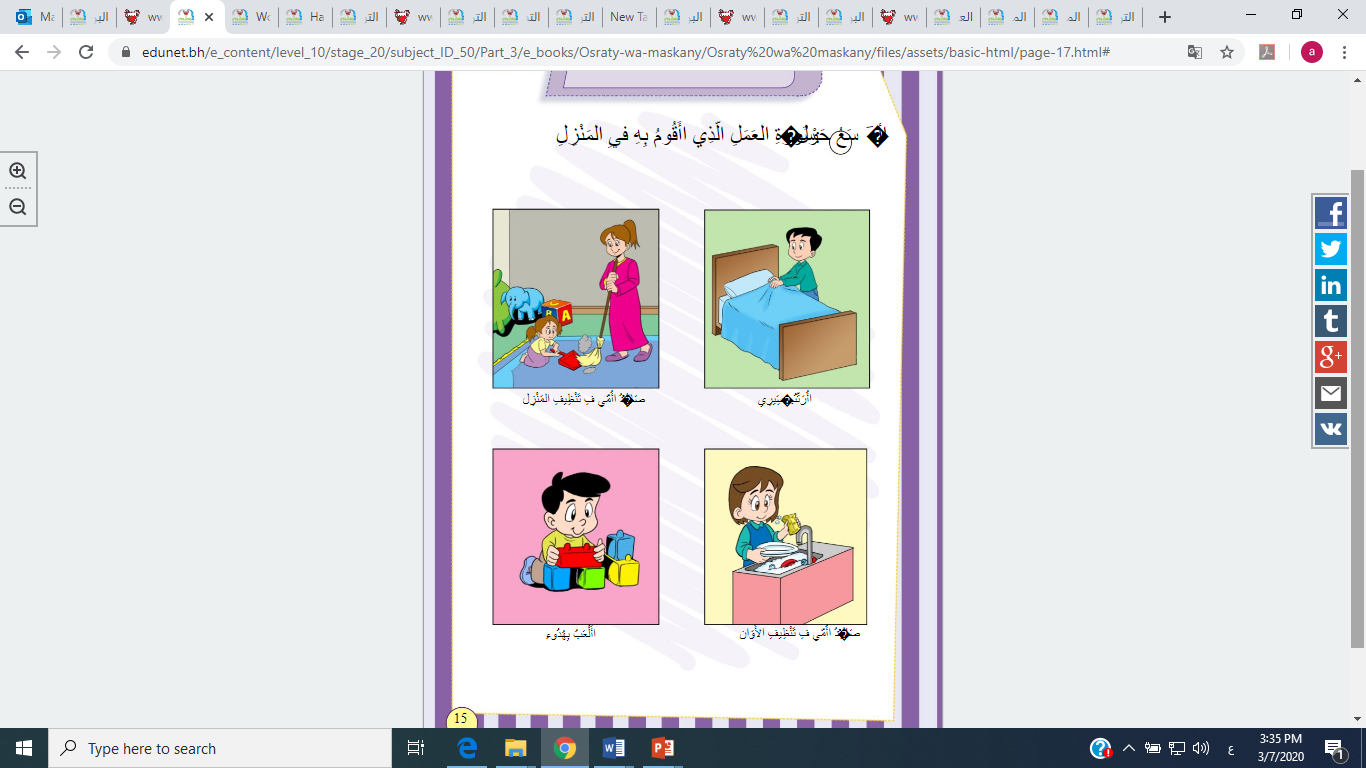 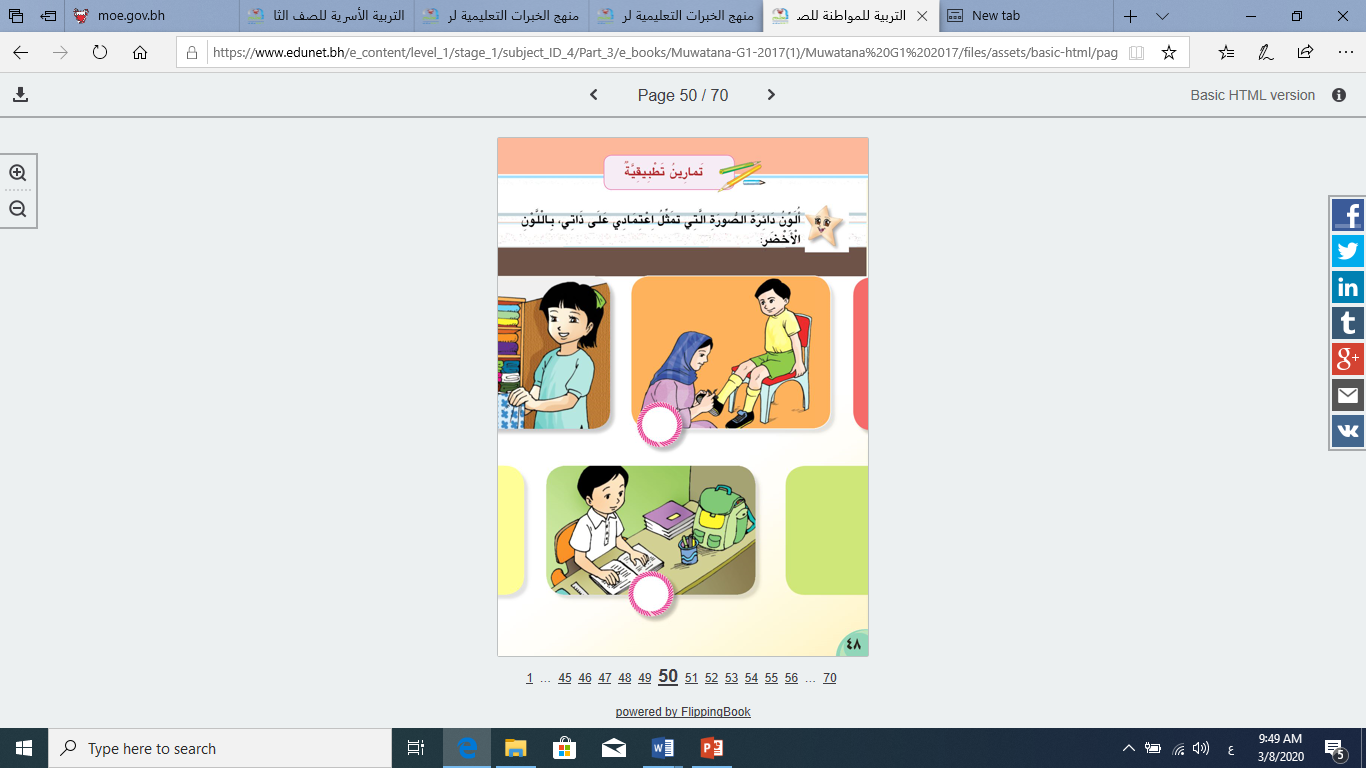 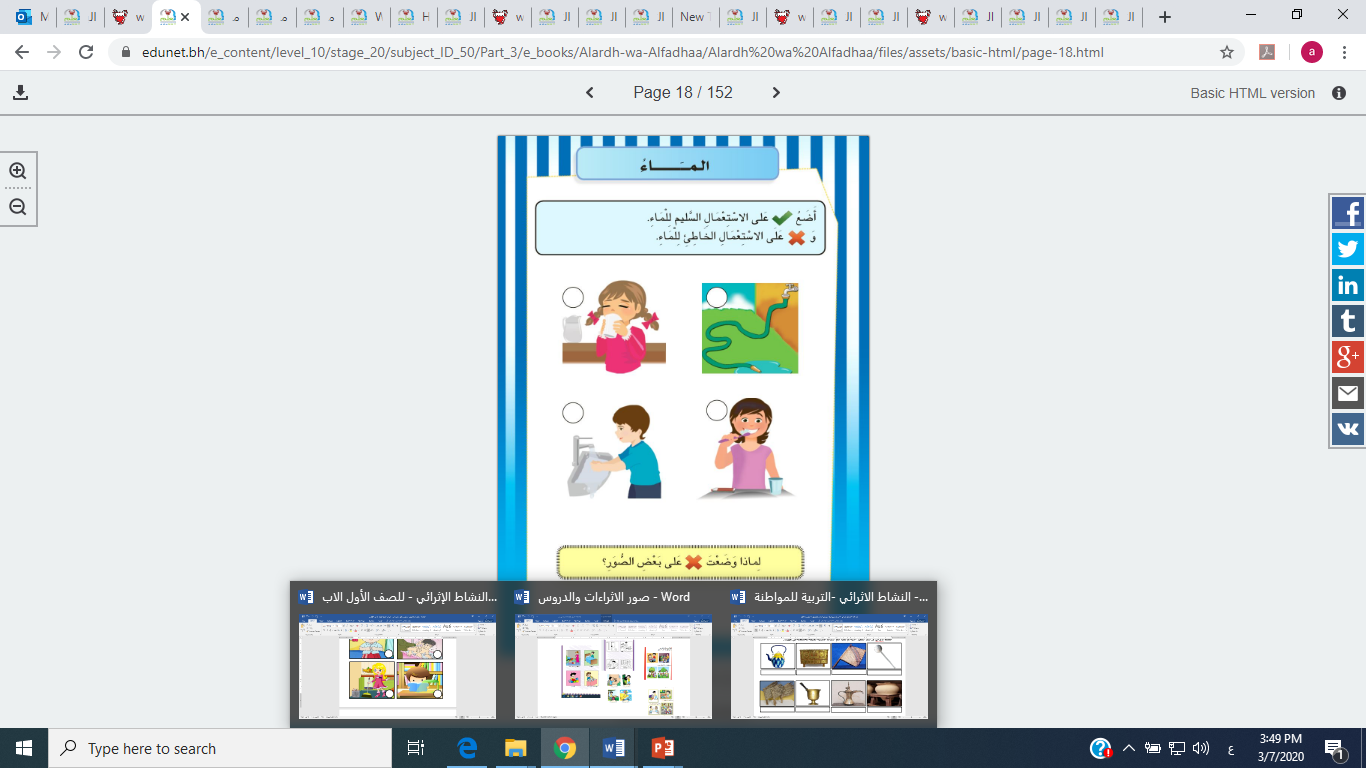 

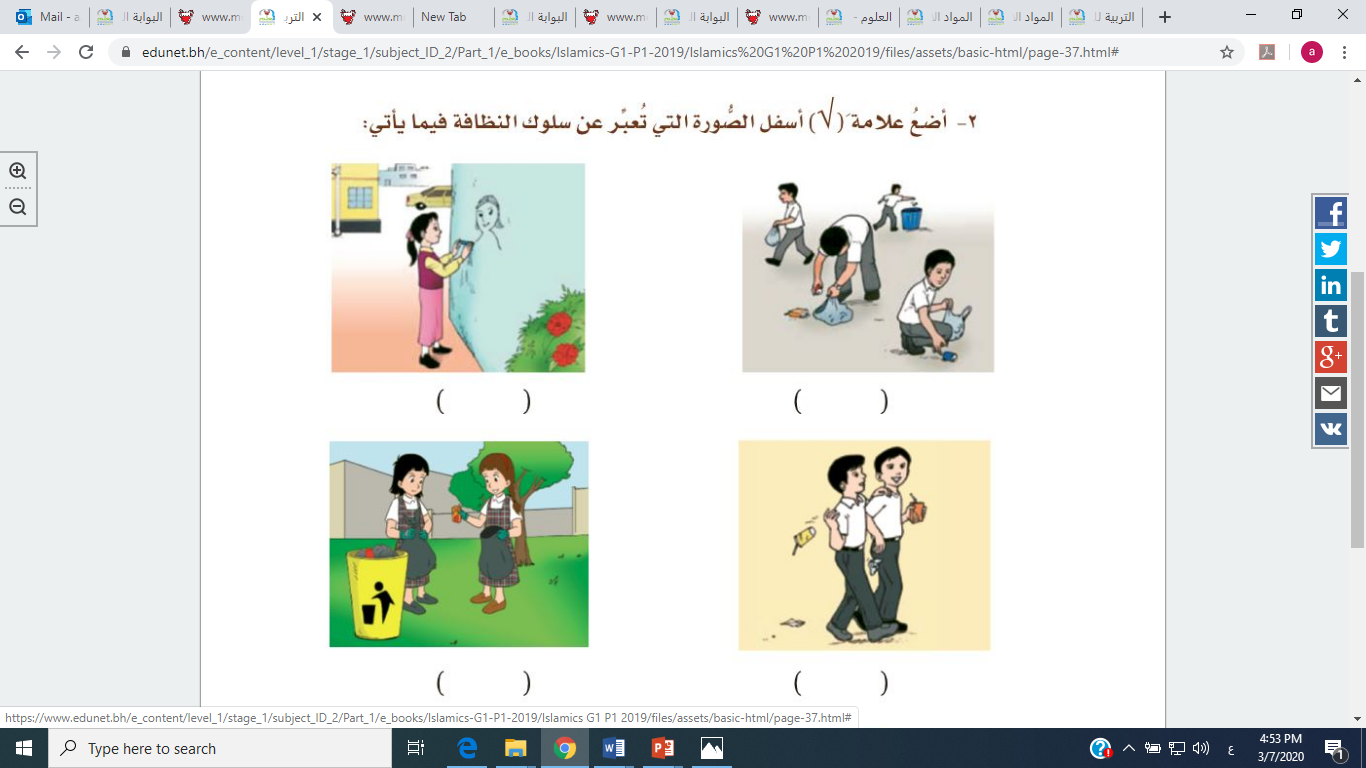 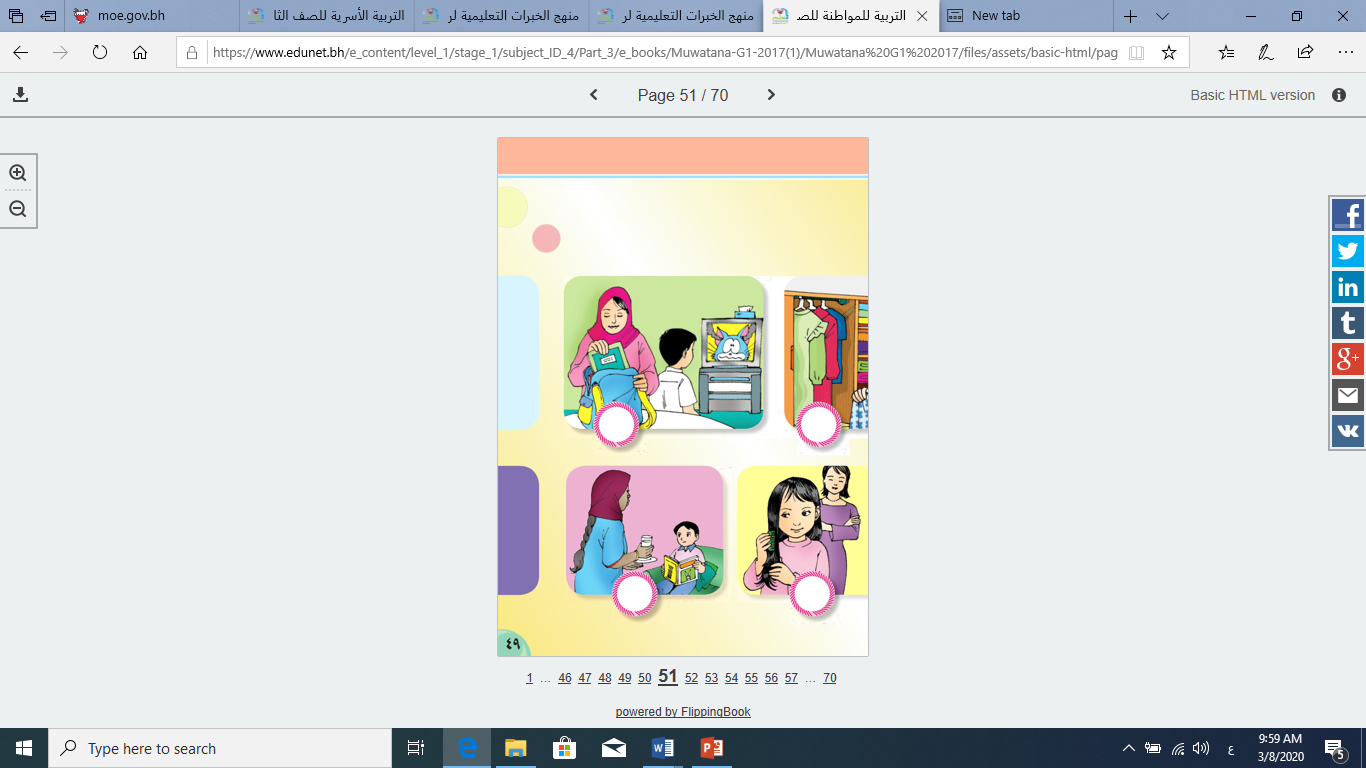 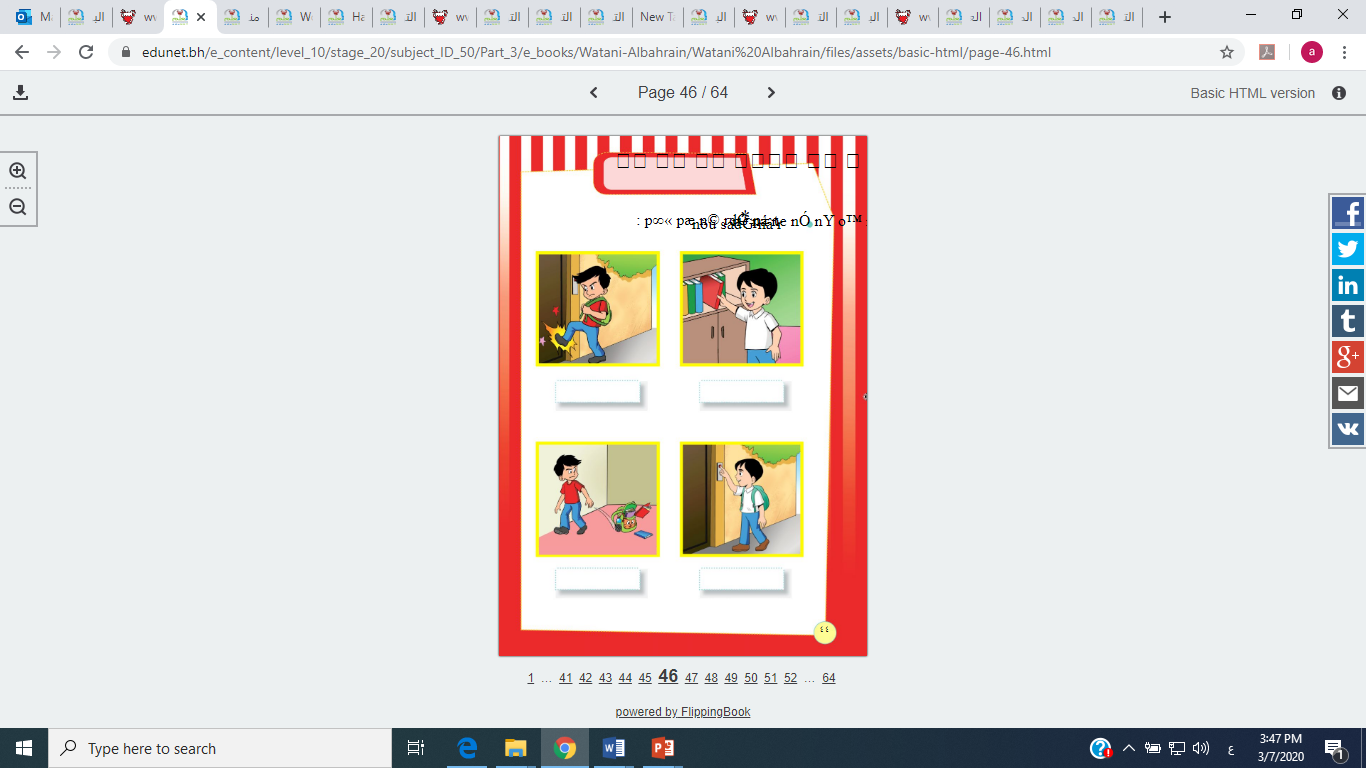 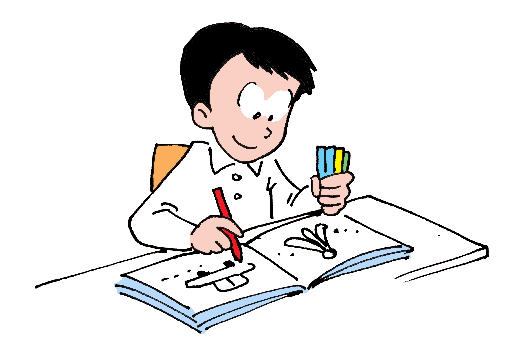 

نشاط 3
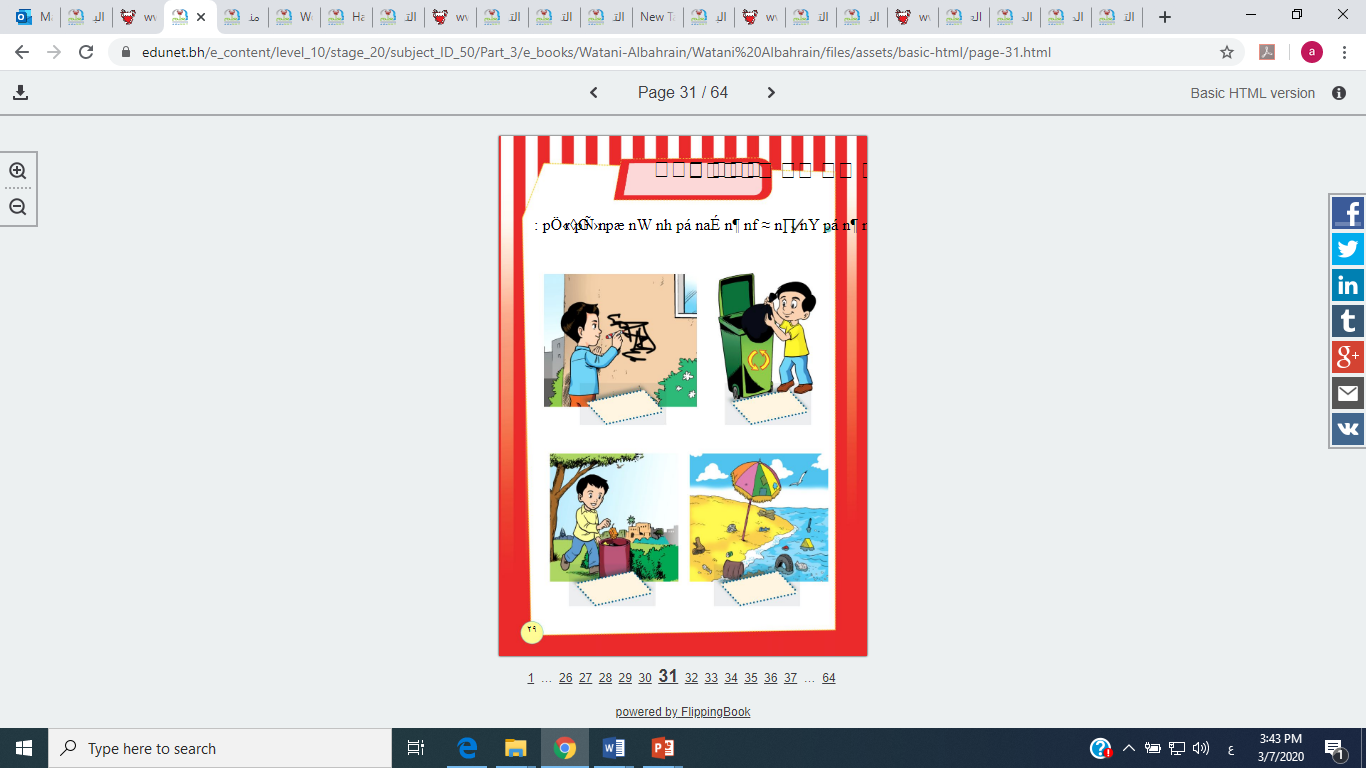 أختار الإجابة الصحيحة بحسب الصورة:
1
لا يعتمد على ذاته
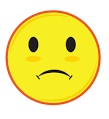 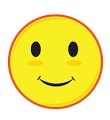 2
يعتمد على ذاته
نشاط 3
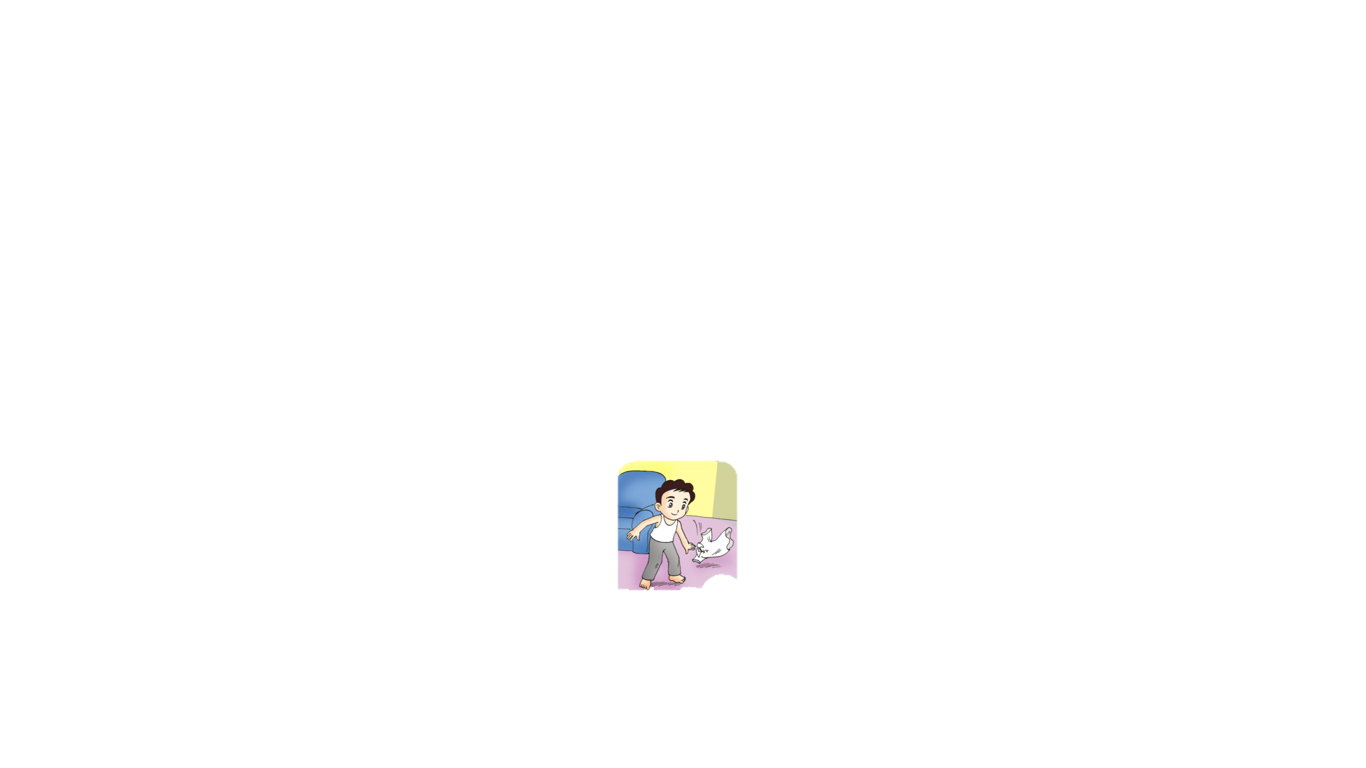 أختار الإجابة الصحيحة بحسب الصورة :
1
لا يعتمد على ذاته
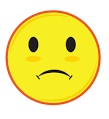 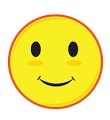 2
يعتمد على ذاته